V JORNADAS DE BUENAS PRÁCTICAS

Recursos electrónicos en abierto y formación virtual durante el periodo de confinamiento 
(Servicio de Recursos Electrónicos y Servicio de Adquisiciones)
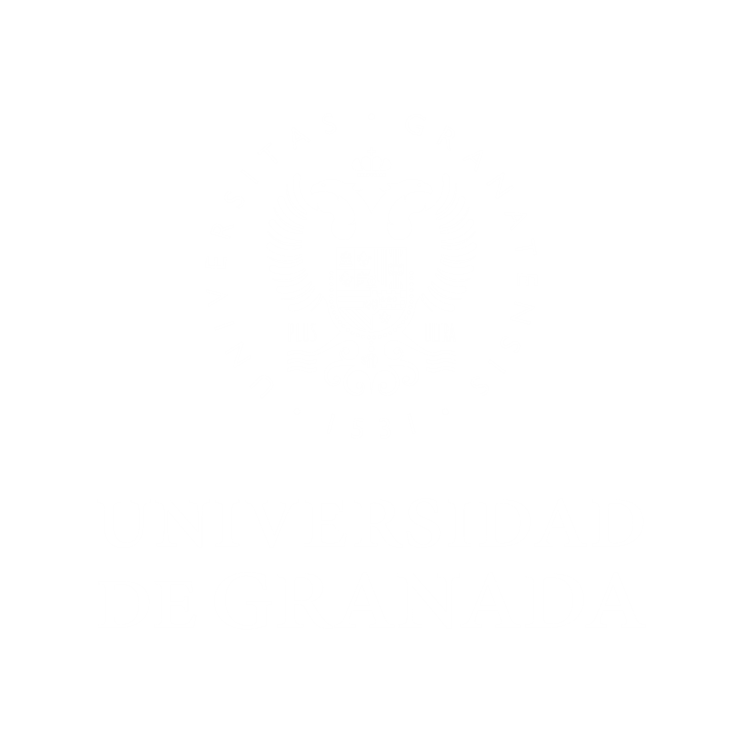 BIBLIOTECA UNIVERSITARIA
[Speaker Notes: Drag Picture and Send to Back]
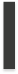 Recursos electrónicos en abierto y formación virtual durante el periodo de confinamiento
Marzo 2020. Confinamiento total

La Biblioteca Electrónica da respuesta a nuestros usuarios:

Fácil acceso con el establecimiento de la conexión VPN

Multitud de recursos de apoyo a la docencia y la investigación

Numerosos usuarios, fundamentalmente estudiantes descubren los recursos de la Biblioteca Electrónica
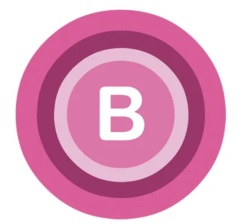 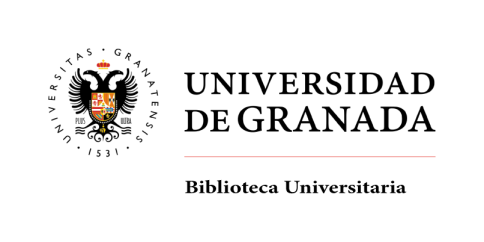 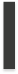 Recursos electrónicos en abierto y formación virtual durante el periodo de confinamiento
El personal de la Biblioteca Universitaria:

Conoce los recursos específicos de sus áreas temáticas

Da respuesta a un gran número de consultas (correo electrónico, teléfono, el bibliotecario online, preguntas realizadas a través del formulario web, etc.)

Nos traslada necesidades bibliográficas en formato electrónico
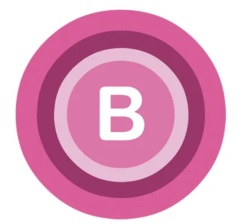 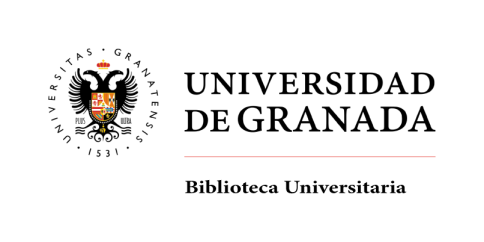 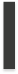 Recursos electrónicos en abierto y formación virtual durante el periodo de confinamiento
En este Contexto:

Los proveedores y editores de información electrónica dan una respuesta rápida en apoyo a la enseñanza virtual, abriendo bases de datos y plataformas de revistas y libros electrónicos

Nuestros Servicios agilizan las licencias y la conectividad de los recursos para que, rápidamente, estén accesibles a nuestros usuarios
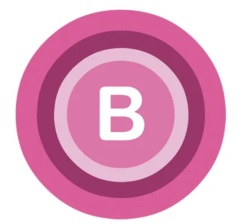 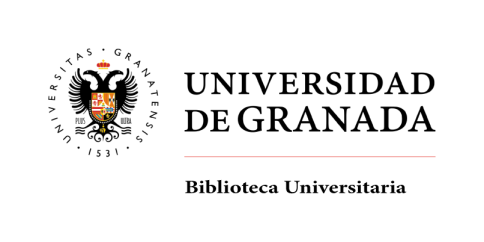 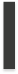 Recursos electrónicos en abierto y formación virtual durante el periodo de confinamiento
Hemos Realizado:

Una página web específica de recursos disponibles con acceso Ilimitado y tiempo determinado con los recursos abiertos por editores y proveedores en apoyo a la investigación y la docencia

El servicio de Coordinación y Gestión crea una funcionalidad en el catálogo para que, al acceder al mismo, la búsqueda inicial se realice en los documentos electrónicos (incluidos los contenidos abiertos por editores por un tiempo determinado)

Envío de correos electrónicos de los diferentes recursos que han abierto los proveedores y editores
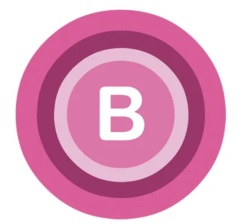 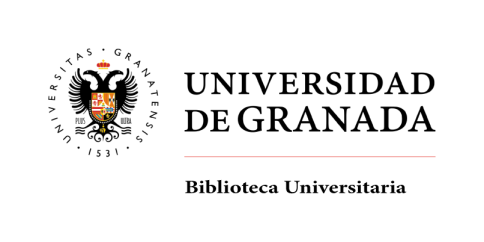 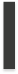 Recursos electrónicos en abierto y formación virtual durante el periodo de confinamiento
Hemos organizado, junto con editores y proveedores:

Cursos de formación online para:

Personal de la Biblioteca

Estudiantes

PDI
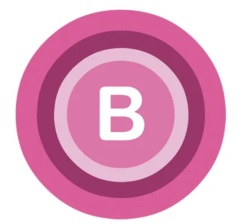 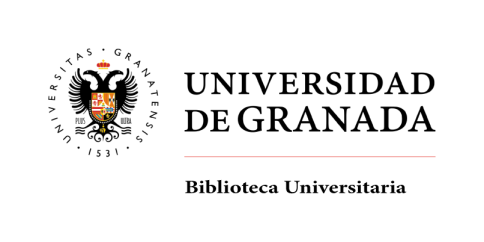 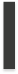 Recursos electrónicos en abierto y formación virtual durante el periodo de confinamiento
Finalizada esta etapa del confinamiento:

Se han reforzado áreas de apoyo a la docencia virtual como: recursos de simulación de prácticas en laboratorio, manuales interactivos de docencia virtual, etc.

Se han ampliado colecciones de libros electrónicos  ya existentes y se han suscrito otras nuevas

Se ha configurado la plataforma de compra «Odilo» para la suscripción de libros electrónicos en español
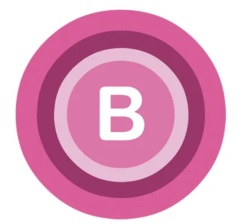 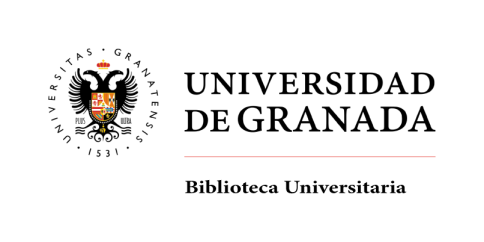 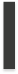 Recursos electrónicos en abierto y formación virtual durante el periodo de confinamiento
A modo de reflexión:

La Biblioteca Electrónica ha sido clave en esta etapa que estamos viviendo y no ha presentado ningún problema de accesibilidad a los recursos

Hemos detectado carencias, sobre todo en bibliografía básica para los estudiantes, y hemos firmado licencias con numerosos editores y proveedores para ir subsanándolas

Todos hemos aprendido y tenemos que seguir mejorando nuestra biblioteca electrónica
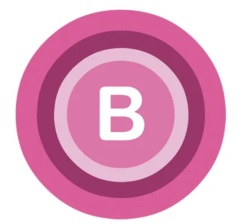 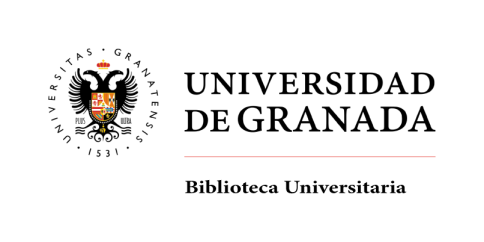 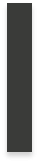 Gracias por su atención
Para contactar con nosotros, pueden dirigirse a:
Correo/web
derechos@ugr.es
bibadquisiciones@ugr.es
Teléfonos
(+34) 958 24 30 56
(+34) 958 24 30 55
Dirección Postal
Biblioteca Universitaria
Hospital Real
Cuesta del Hospicio s/n
18071 Granada